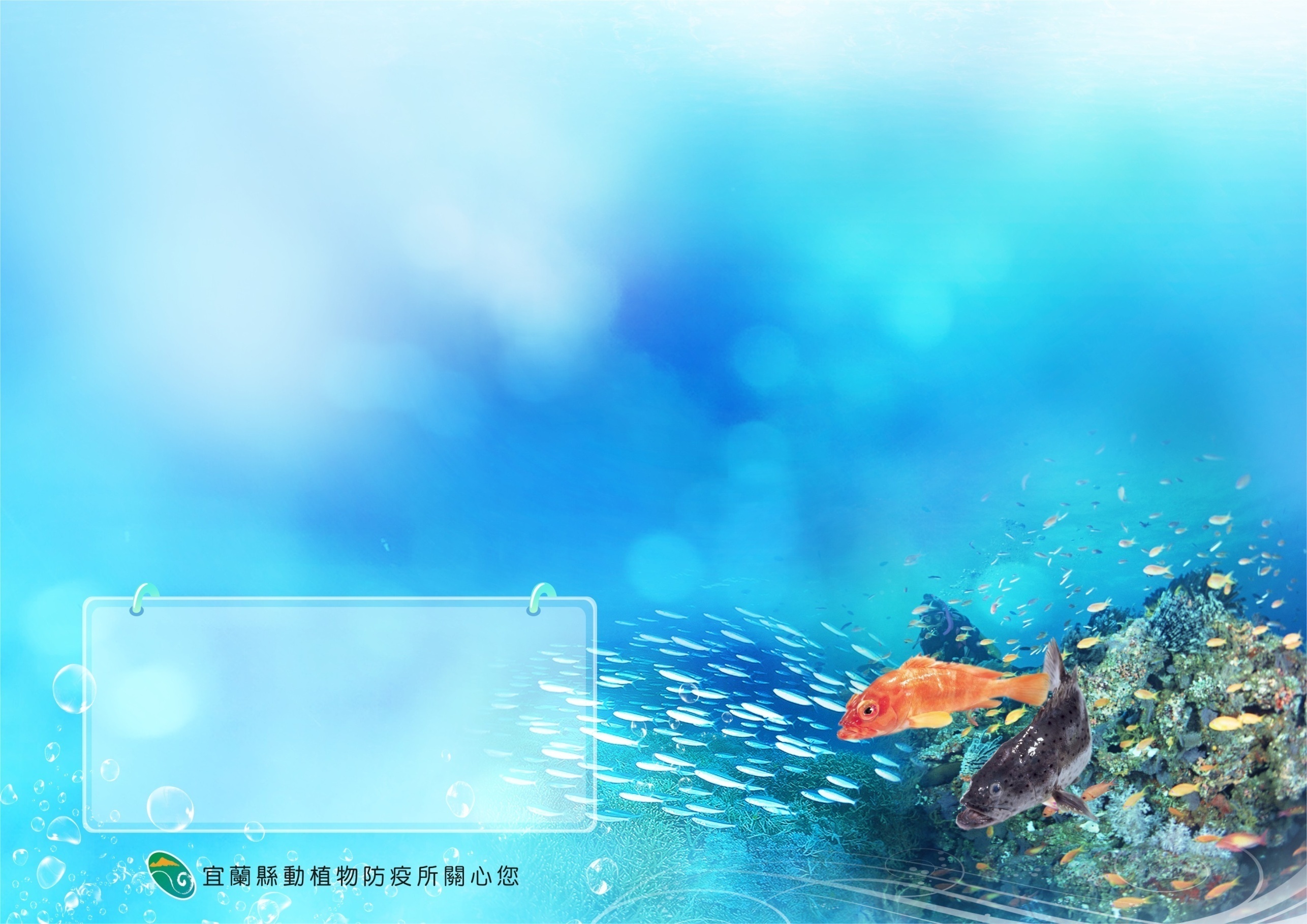 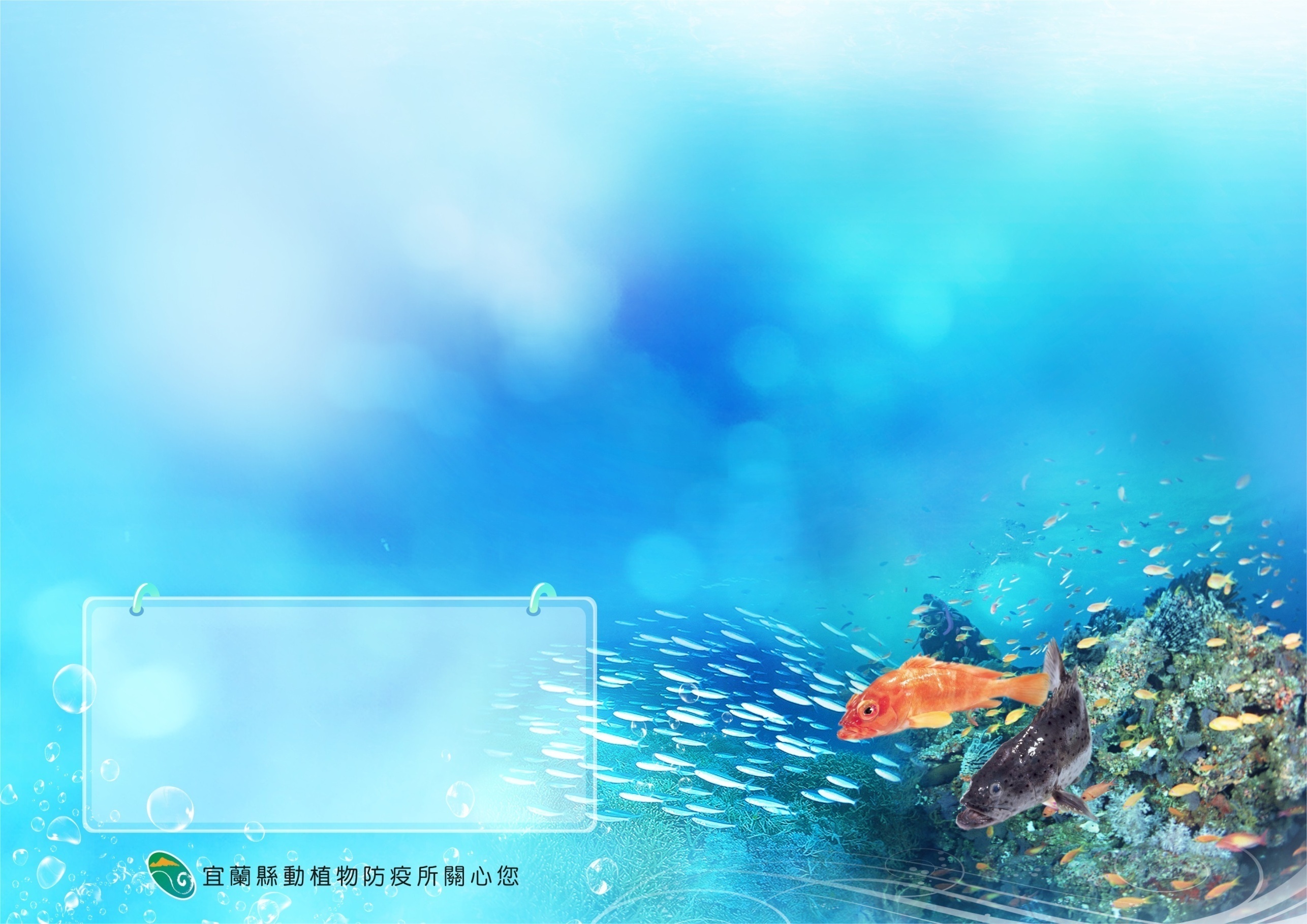 時值梅雨季節，雨量及水質變化速度加劇，養殖業者應留意中央氣象局雨量預報，豪雨前應檢視排水功能，加強穩定水質，避免淹水及泛池造成損失，如需水質檢測及疾病檢診服務，請洽本所。

電話：03-9602350